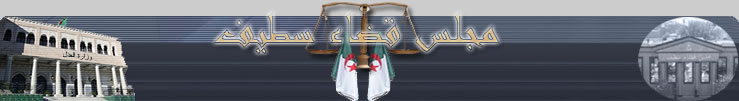 إجراءات كشف المخالفة الجمركية 





من إعداد: تقزيرت أعمر 
قاضي التحقيق بمحكمة بوقاعة مجلس قضاء سطيف
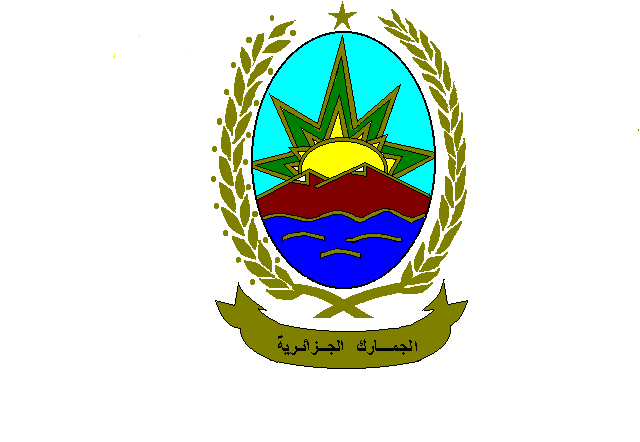 1
الجمهورية الجزائرية الديموقراطية الشعبيةوزارة العدل مجلس قضاء سطيف                              في اطار فعاليات اليوم الدراسيحول موضوع (عدالة – جمارك )يوم 14/02/2024
مداخلة  تحت عنوان   إجراءات كشف المخالفة الجمركية


من اعداد السيد تقزيرت أعمر    
قاضي التحقيق بمحكمة بوقاعة
2
مقدمة 
كشف أي جريمة يستلزم بحث وتحري عنها بصفة عامة ونفس الشيء للجريمة الجمركية التي خص فيها المشرع البحث والتحري ومعاينتها بأحكام وإجراءات خاصة وتوسيع الأشخاص المكلفين للقيام بهذه الإجراءات مع منحهم سلطات فعالة بغرض الحد منها والتصدي لها. 
ووجب لفت الانتباه إلى أن قانون الجمارك الجزائري استعمل مصطلح  "المخالفة الجمركية" للتعبير عن الجريمة الجمركية (240مكرر ق ج ).وان الباحثين والمؤلفين حول هذا الموضوع يستعملون مصطلح الجريمة الجمركية بدلا من الأول لسببين أولهما لغوي لكون مصطلح "جريمة" هو الترجمة الصحيحةللمصطلح الفرنسي (infraction) وثانيهما منهجي، لكون الجرائم الجمركية تنقسم إلى مخالفات وجنح، ومن ثم حتى نميز بينها.
 وقد أوردت المادة 240 مكرر قانون الجمارك المقصود
3
او تعريفا  للجريمة الجمركية كالاتي (ﻳﻌﺪ مخاﻟﻔﺔ جمرﻛﻴﺔ، ﻛﻞ ﺧﺮق ﻟﻠﻘﻮاﻧين  واﻷﻧﻈﻤﺔ اﻟتي  تتولى  إدارة الجمارك  ﺗﻄﺒﻴﻘﻬﺎ والتي  ﻳﻨﺺ ﻫﺬا اﻟﻘﺎﻧﻮن  ﻋﻠﻰ  ﻗﻤﻌﻬﺎ ).
والإشكالية المطروحة ماهي إجراءات كشف المخالفة (الجريمة ) الجمركية ؟
وهو ما سنجيب عليه في مداخلتنا هذه كالأتي
4
تضمن قانون الجمارك ثلاث وسائل أساسية للبحث عن المخالفة (الجريمة) الجمركية وسواء كانت الجريمة تهريبا أو أية مخالفة جمركية .
 اثنتين منها ذات طابع خاص والثالثة ذات طابع عام.
فأما الوسيلتان الخاصتان بالمادة الجمركية  أي ذات الطابع الخاص 
فهما : إجراء الحجز  والتحقيق  الجمركيين.وأما الوسيلة العامة فهي : التحقيق الابتدائي وما يتصل بـه مـن معلومات ومستندات .
وفيما يتعلق بأعمال التهريب، أحال الأمـر المـؤرخ في 2005/08/23 إلى قانون الجمارك بالنسبة لمعاينة الجريمة بوجه عام ونص على إمكانية اللجوء إلى أساليب تحري  خاصة للبحث عن الغش ولن نركز عنها لكونها موضوع مداخلة مستقلة .
5
وما سنتطرق إليه في مداخلتنا هو إجراءات الكشف عن المخالفة (الجريمة ) الجمركية والتي تتم أساس عن طريق إجرائي الحجز والتحقيق الجمركيين بالإضافة للطرق الأخرى وسنتطرق لها في 03 نقاط  أساسية :
الكشف عن المخالفة الجمركية  عـن طـريـق إجـراء الحجـز الجمركي  Procédure de saisie
الكشف عن المخالفة الجمركية  عـن طـريـق إجـراء التحقيق الجمركي  Procédure d’enquete 

الكشف عن المخالفة الجمركية  بالطرق الأخرى
6
I- الكشف عن المخالفة الجمركية  عـن طـريـق إجـراء الحجـز الجمركي  Procédure de saisie
يعد إجراء الحجز الجمركي بمثابة إجراء التلبس بالجريمة في القانون العام وطالما أن  الجرائم  الجمركية  في مجملها  جرائم  متلبس بهـا فـإن  إجـراء  الحجـز يـشـكل  الطـريـق  العـادي  (المادة 241  قانون جمارك).
وإذا كان إجراء الحجز مرتبطا أصلا بحجز الأشياء محل الغش بل ويستمد منه تسميته فإن اللجوء إلى هذا الإجراء لا يقتضي بالضرورة حجـز الأشياء محـل الغـش وإنمـا يكـفـي أن تتم معاينة الجريمـة وفـق الأساليب وطبق الأشكال المقررة له قانونا في المواد من 242 إلى 251 قانون الجمارك .ويثور التساؤل حول الأشخاص المؤهلين  للبحـث عـن المخالفة الجمركية  عـن طريق  إجـراء الحجز؟و  مـا هـي الصلاحيات المخولة لهم في إطـار هذا الإجراء.
7
أ- الأعوان المؤهلين للبحـث عـن المخالفة الجمركية  عـن طريق  إجـراء الحجز:
نظرا لأهميـة هـذا الإجراء وما يترتب عليه من نتائج حرص المشرع على تعيين الأعوان المؤهلين للقيام به، وهكذا أوردت المادة 241 
ق ج  في فقرتها الأولى والمادة 32 من الأمـر رقـم 05-06 المؤرخ في 23- 08- 2005 المتعلق بالتهريب، قائمة الأعوان المؤهلين لإثبـات الجرائم الجمركية ، دون تخصيص إجـراءات الحجز، وهم:
-1  أعوان الجمارك : نصت المادة 241 ق ج والمادة 32 من الأمررقم 05-06على أعوان الجمارك دون تخصيص ولا تمييز بينهم ومن ثم فأي عون من أعوان الجمارك مؤهل لمعاينة الجريمة الجمركية عن طريق إجراء الحجز.
-2 ضباط وأعوان الشرطة القضائية المنصوص عليهم في قانون الإجراءات الجزائية.
8
-3 أعوان مصلحة الضرائب.
-4  الأعوان المكلفون بالتحريات الاقتصادية والمنافسة والأسعار والجـودة وقمع الغش.
-5 أعـوان المصلحة الوطنيـة لـحـراس الـشواطئ .

ب- الصلاحيات المخولة لهم في إطـار إجراء الحجز
للأعوان المؤهلين المذكورين أعلاه سلطات واسعة سواء إزاء البضائع محل الغش أو حيال الأشخاص.

أولا صلاحيات الأعوان إزاء البضائع :

يخـول  قانون الجمارك صلاحيتين أساسيتين للأعوان  وهما:
 حق التحري و حـق ضبط الأشياء.
9
أ- حق التحـري : خـص بـه قـانون الجمارك أعوان الجمارك دون سواهم وبمقتضاه يخـول لأعوان الجمارك القيام بالأعمال الآتي بيانها :
حق تفتيش البضائع ووسائل النقل والأشخاص (المادة 41 ق ج).
حق إخضاع الأشخاص، عند اجتياز الحدود ، لفحوص طبية للكشف عن المخدرات (المادة 42 ق ج).
وترتيبا على ما سبق، يكون للأعوان المذكورين ما يأتي:
حـق إعطاء الأوامـر لـسـائقي وسائل النقـل و تـوقيفهم ولـو باستعمال القوة إذا اقتضت الظروف ذلك (المادة 43) .
حق تفتيش مكاتب البريد بما في ذلك قاعات الفرز ذات الاتصال المباشر مع الخارج للبحث ومراقبة المظاريف المحظورة الاستيراد أو التصدير والمظاريف الخاضعة لحقـوق ورسـوم تحصلها إدارة الجمارك و المظروفات الخاضعة لقيود وإجراءات عند ، دخولها أو خروجها (المادة 49).
10
أما حق تفتيش السفن يقوم به أعـوان المصلحة الوطنيـة لـحـراس الشواطئ طبقا لأحكـام المـواد 44 -45- 46  ق ج فيمكـنهم تفتيش السفن التي عنـدمـا توجـد في المنطقة البحرية من النطاق الجمركي كما يمكنهم أيضا تفتيش المنشآت و الأجهزة الموجودة في هذه المنطقـة وكـذا وسائل النقـل الـتي تساعد على استغلالها أو استغلال ثرواتها الطبيعية. ويمكنهم كذلك الصعود إلى جميع السفن الموجودة في هذه المنطقة والمكوث فيها حتى يتم رسوها أو خروجها من النطاق الجمركي.
وتحدد طرق التعاون والتنسيق بين أعوان الجمارك و أعـوان المصلحة الوطنيـة لـحـراس الشواطئ لتطبيق المواد المذكورة أعلاه عن طريق قرار مشترك بين وزير الدفاع الوطني و الوزير المكلف بالمالية .
11
وإذا كانت المواد من 41 إلى 44 والمادة 49 من قانون الجمارك قـد حصرت حق التحـري في  أعوان الجمارك دون غيرهم وخصتهم بالذكر دون سواهم فهذا لا يعني ان الشرطة القضائية غير مؤهلة للبحث والتحري عـن الجـرائم الجمركيـة بـل إن الشرطة القضائية مؤهلـة تـأهيلا عاما تستمده مـن نـص المادة  12 فقرة 3 التي بموجبها تناط بها مهمـة البحـث والتحـري عـن الجـرائم المقررة في التشريع الجزائـي وجمـع الأدلة والبحث عن مرتكبيها فلهم حق القيام بالإجراءات السابقة بيد أن المحاضـر التي يحررهـا أعضاء الشرطة القضائية، وفقا لأحكام قانون الإجراءات الجزائية، لا تعد في مثل هذه الحالات محاضر جمركية وإنما تعد محاضر تحقيق ابتدائي.أما إذا كانت الجريمة تهريبا، ففي مثل هذه الحالة تخول المادة 32 من الأمر رقم 05-06  الأعوان المؤهلين لمعانية هذا النوع من  الجرائم حق التحري .
12
ب- حق ضبط الأشياء :
هـو مخول لكل الأعوان المؤهلين لإجراء الحجز المذكورين في الفقرة الأولى من المادة 241 ق ج والمـادة 32 مـن الأمـر رقـم 05-06 سواء أكانوا ينتمون إلى إدارة الجمارك أو إلى الشرطة القضائية أو إلى الإدارات الأخرى المخولة قانونا البحث عن الجرائم الجمركية.
وحق ضبط الأشياء يأخذ صورتين:الصورة الأولى : حجز الأشياء القابلة للمصادرة : 
وهـي حسب الفقرة الثانية من المادة 241 : البضائع محل الغش والبضائع التي تخفي الغش ووسائل النقل المستعملة لارتكاب الغش بما في ذلك الحيوانات.ويكـون هـذا الحـق مطلقا إذا تم معاينة الجريمة في الأماكن الخاضعة لمراقبـة أعـوان الجمارك، ويقصد بها النطـاق الجمركي والمكاتب والمستودعات وغيرهـا مـن الأمـاكن الخاضعة للحراسة الجمركية
13
حتى ولو كانت موجودة خارج النطاق الجمركي.في حين يكون حق الحجز مقيدا إذا تم معاينة الجريمة الجمركية
في الأماكن الأخرى بحيث لا يجوز إجـراء الحجز إلا في الحالات الواردة في الفقرة الثانية من المادة 250 قانون جمارك ، على سبيل الحصر، وهي:*الملاحقة على مرأى العين، وفي هذه الحالة يتعين ان تستمرالملاحقة بدون انقطاع حتى وقت الحجز.
التلبس بالجريمة.
مخالفة أحكام المادة 226 قانون  جمارك ، ويتعلق الأمر بحيازة وتنقلالبضائع الحساسة القابلة للتهريب المحددة بموجب قرار الوزير المكلف بالمالية .
اكتشاف مفاجئ لبضائع يتبين أصلها المغشوش مـن خـلال تصريحات حائزها أو في حالة غياب وثائق الإثبات عند أول طلب.
14
وعندما يتعلق الأمر بوسيلة النقل فإن المادة 246 قانون الجمارك تجيز لأعوان الجمارك وأعوان المصلحة الوطنية لحراس الشواطئ الذين يقومون بحجزها أن يقترحوا على المخالف، قبل اختتام المحضر، عرض رفع اليد عن وسيلة النقل المحجوزة القابلة للمصادرة. 
الصورة الثانية حق احتجاز الأشياء "Rétention" :
وهي حسب المادة 241 فقرة 2 :
البضائع الـتـي هـي في حـوزة المخالف و ذلـك علـى سبيل ضـمـانسداد الغرامات المستحقة قانونا ، وينصب غالبـا هـذا الحجز الاحتياطي على وسائل النقـل فتحتجـز ضـمانا للـدين المستحق للخزينـة بعنـوان الغرامـة الجمركية على أن لا تتجاوز قيمة البضاعة المحتجزة  على سبيل الضمان مبلغ الغرامة الجمركية المستحقة.
15
والمادة 246 قانون جمارك، المعدلة تلزم أعوان الجمارك وأعوان المصلحة الوطنية لحراس الشواطئ الذين يقومون بحجز وسيلة نقل على سبيل سداد العقوبات المستحقة قانونا أن يقترحوا على المخالف، قبل قفل المحضر، عرض رفع اليد عن وسيلة النقل المحجوزة ،عرض رفع اليد و الرد عليه. ويتعين عليهم، تحت طائلة البطلان أن يشيروا في المحضر إلى الوثـائـق الـتـي تـرافـق الـبـضائع الخاضعة للمصادرة وذلـك لإستعمالها كسند إثبات.
16
ثانيا  صلاحيات الأعوان إزاء الأشخاص  :
تخول حسب نص المادة 241 من قانون الجمارك في فقرتها الثالثة للأعوان المؤهلين بالقيام بإجراء الحجز توقيف الأشخاص في حالة التلبس ويخضع توقيف الأشخاص لمجموعة من الشروط وهي:* أن يكون الفعل جنحة فحق التوقيف مقصور على الجنح دون المخالفات.*أن تكون الجنحة متلبس بها أما الحالات الأخرى فلا يجوز التوقيف.*أن يكون الشخص الموقوف قد تجاوز سن الثالثة عشر.
17
II - الكشف عن المخالفة الجمركية  عـن طـريـق إجـراء التحقيق الجمركي  Procédure d’enquete 
الأصل أن التحقيق الجمركي يخص الجرائم غير المتلبس بها، ولكن مع سرعة تطور هذا النوع من الجرائم فأصبح لزاما إجراء التحقيق بالنسبة للجرائم المتلبس بها فقد تعمد المشرع تضمين القانون الجمركي أحكاما إجرائية أخرى غير الحجز الجمركي جعلها تدخل في صميم العمل الجمركي، كما تجدر الإشارة أن إجراء التحقيق الجمركي يستعمل إلا في حالات معينة جعلته يتسم بطابع مميز لم يكن سابقا وليس بالصدفة وإنما نستوحيه من مضمون المادة 252 من قانونالجمارك المعدلة (يجب أن تكون موضوع محضر معاينة الجرائم الجمركية التي تتم معاينتها من طرف أعوان الجمارك على اثر مراقبة السجلات، وضمن الشروط الواردة في المادتين 48 و92 مكرر 01 من هذا القانون وبصفة عامة على اثر نتائج التحريات التي يقوم بها أعوان الجمارك).
18
وعليه يتضح من خلال نص المادة أن إجراء التحقيق الجمركي يرتبط أساسا بمفهوم الرقابة الوثائقية للمستندات والسجلات الجمركية.فإجراء التحقيق الجمركي يشكل الأسلوب الثاني لمعاينة الجرائم الجمركية الذي يقوم من خلاله أعوان الجمارك بمختلف التحرياتلاسيما في حالات عدم التلبس بالجرائم كما يتم اللجوء إليه ضمن شروط وحالات محددة في القانون .ويثور التساؤل حول الأشخاص المؤهلين للبحـث عـن المخالفة الجمركية  عـن طريق  إجـراء التحقيق الجمركي ؟و  مـا هـي الصلاحيات المخولة لهم في إطـار هذا الإجراء.
19
أ- الأعوان المؤهلون للبحـث عـن المخالفة الجمركية  عـن طريق  إجـراء التحقيق الجمركي :
في هذا الإجراء حصر المشرع أهلية القيام بإجراء التحقيق الجمركي في موظفي إدارة الجمارك دون سواهم وتميز المادة 252 قانون جمارك بين حالتين:1-التحقيق الجمركي العادي، و يجوز لكل أعوان الجمارك إجراؤه.-2 التحقيق الذي يتم إثر مراقبة الوثائق و السجلات الحسابيةوهو التحقيـق الـذي حـصـرت المادة 48 -1 قانون الجمارك ، سلطة إجرائه في أعـوان الجمارك الذين لهم رتبة ضابط مراقبة على الأقل والأعوان المكلفين بمهام القابض، ولهؤلاء أن يستعينوا بأعوان أقل رتبة منهم.وبالإضافة إلى المسؤولين المذكورين، أجازت ذات المادة في الفقرة2 لذوي رتبة ضابط فرقة على الأقل، القيام بمثل هذه الإجراءات
20
شريطة أن يكون ذلك بموجب أمر مكتوب صادر عن عون جمركي له رتبة ضابط مراقبة على الأقل وفي هذه الحالة الأخيرة يجب أن يتضمن الأمر أسماء هؤلاء المكلفين . 
ب- الصلاحيات المخولة لهم في إطـار إجـراء التحقيق الجمركي 
للأعوان المؤهلين المذكورين أعلاه سلطات إزاء الوثائق و حيال الأشخاص وتكون واسعة في الحالة الأولى وتتقلص عندما يتعلق الأمر بالأشخاص .
أولا صلاحيات أعوان الجمارك اتجاه  الوثائق (الرقابة الوثائقية)
حددت المادة 92 مكرر1 قانون جمارك نوعين من الرقابة وهي 
1-الرقابة المؤجلة :
عرفت المادة المذكورة أعلاه في فقرتها الثانية الرقابة المؤجلة أنها الفحص الوثائقي للتصريحات لدى الجمارك وذلك للتأكد من مدى احترام المتعاملين للتشريع والتنظيم اللذين تتولى إدارة الجمارك
21
تطبيقهما،
وهي تشكل نوع من الامتيازات الجمركية وذلك بالقيام بمطابقة التصريح المفصل مع البضائع المستوردة، ويرمي هدا الشكل من الرقابة إلى التأكد من صحة ومطابقة البيانات الواردة في التصريح المفصل والمتعلقة بالبضائع التي جرى عليها رفع اليد مع التشريعالمعمول به التي تعمل به الإدارة الجمركية، هذا الامتياز اقره المشرع لفائدة المتعامل الاقتصادي وذلك لتسهيل الأمر على المصالح الجمركية بتجنب بقاء البضائع لفترة لدى مصالح هاته الأخيرة.
2-الرقابة اللاحقة :نصت عليها الفقرة الثالثة من المادة 92 مكرر 01 ق ج وهي  الرقابة التي تتعلق بفحص الدفاتر والسجلات والأنظمة المحاسبية والمعطيات التجارية التي يحوزها الأشخاص.
22
وهي تنصب غالبا على عناصر التصريح الجمركي والمتمثلة أساسا في حق الاطلاع للأعوان الدين لهم رتبة ضابط مراقبة على الأقل والأعوان المكلفين بمهام القابض على المستندات والوثائق المتعلقة بعمليات الاستيراد والتصدير سواء كانوا أشخاص طبيعيين أو معنويين.

و يتمتع أعوان الجمارك أثناء البحـث عـن المخالفة الجمركية  عـن طريق  إجـراء التحقيق الجمركي بسلطتين وهما :
حق الاطلاع على الوثائق.

و حق حجز الوثائق.
23
أ حق الاطلاع على الوثائق :
بموجب المادة 48 قانون جمارك التي تجيـز لأعوان المؤهلين المطالبة بالاطلاع على كل أنواع الوثائق المتعلقة بالعمليات التي تهممصالح إدارة الجمارك، ويشمل هـذا الحـق كـل الأوراق و السنداتبأنواعهـا كـالفواتير وسندات التسليم وجداول الإرسـال وعقـود النقـلوالدفاتر والسجلات المختلفة. ولا يقتصر حق الإطلاع على الأشخاص الطبيعية وحدها بل ينصرف أيضا إلى الأشخاص المعنوية، سواء أكانـت مـن القانون الخاص أو مـن القانون العام، وسواء أكانت تهمها عمليات الغش بصفة مباشرة أو بصفة غير مباشرة.
ويعـد رفـض تقـديم الوثائق مخالفـة مـن الدرجة الأولى 
(الماد 319- قانون الجمارك )فضلا عن الغرامة التهديديـة عـن كـل يـوم تـأخير إلى غاية تسليم الوثائق  (المادة 330 قانون الجمارك )..
24
ب - حق حجز الوثائق :
تخول المادة  48 – 4 قانون الجمارك  أعوان الجمارك المؤهلينحجز الوثائق التي من شأنها أن تسهل أداء مهمتهم وذلك مقابل سند إبراء ، ويختلف هذا الحـق عـن حـق حـجـز الوثائق في إطار إجراء الحجز سواء من حيث طبيعته أو من حيث الغرض منه، ه فالأول إجراء عملي ذو طابع مؤقت الغرض منه نقل الوثائق إلى مكاتب المحققين حتى يتسني لهم استغلال المعلومات التي تتضمنها بكل راحة وإرجاعها لأصحابها بعـد الانجاز وهذا ما جعل المشرع يحرص على أن يتم ذلك مقابل سند إبراء.أما الثاني فهو يدخل ضمن إجراء حجز البضائع القابلة للمصادرة، وهو ذو طابع استدلالي.
 الغرض منه استعمال الوثائق المحجوزة كسند إثبات.
25
ثانيا  صلاحيات أعوان الجمارك اتجاه الأشخاص :
يمكن حصر هذه الصلاحيات في :
حق سماع الأشخاص 
وحق تفتيش المنازلأ حق سماع الأشخاص :
تشير إلى هذا الحق المادة 252 قانون جمارك ولو بصفة غير مباشرة، لاسيما الفقرة الثانية منها ، عندما ذكرت البيانات التي يجب ان تنص عليهـا محاضـر المعاينة ومن جهتها نصت المادة 254 في فقرتها الثانية على أن محاضرالمعاينة تثبت صحة الاعترافات والتصريحات المسجلة فيهـا مـا لم يثبت العكس، مع مراعاة أحكام المادة 213 مـن قـانون الإجراءات الجزائية .ومـن ثـم نستخلص أن لأعوان الجمارك حـق سماع الأشخاص فيإطار إجراء التحقيق الجمركي، وبالمقابل لا يجوز لهم توقيف الأشخاص في هذا الإطار.
26
ب -حـق تفتيش المنـازل : 
يمكن اللجوء إلى تفتيش المنازل في إطار إجراء التحقيق الجمركي، وفق ما أقرته المادة 47 – 1 قانون الجمارك من أجل البحث عنالغش والبضائع  الخاضعة لأحكام المادة 226 ويتم تفتيش المنازل بعد الموافقة الكتابية من الجهة القضائية المختصة ، على أن يرافقهم أحد مأموري الضبط القضائي و يجب أن يتضمن الطلب كل عناصر المعلومات الموجودة بحوزة إدارة الجمارك والتي تسمح بتبرير التفتيش المنزلي.
27
III - الكشف عن المخالفة الجمركية  بالطرق الأخرى
لم يحصر المشرع طرق البحث عن الجرائم الجمركية في إجرائيالحجز والتحقيق الجمركيين بل أجاز البحث عنها بطرق أخرى.
 أهمها تحقيقات الشرطة القضائية المنصوص عليها في قانون الإجراءات الجزائية .
والمعلومات والشهادات والمحاضر وغيرها من الوثائق الصادرة عن سلطات البلدان الأجنبية التي أشارت إليها المادة 258 قانون  الجمارك. أ- تحقيقات الشرطة القضائية المنصوص عليها في قانونالإجراءات الجزائيـة : ويتعـلق الأمـر أساسا بالتحقيق الابتدائي وإجراء الجناية أو الجنحة المتلبس بها وهذه الأعمال تدخل ضمنمهام الشرطة القضائية. وقانون الجمارك قد خول ضباط وأعوانالشرطة القضائية نفس الصلاحيات المقررة لأعوان الجمارك للبحث عن الجرائم الجمركية عن طريق إجراء الحجز .
28
كمـا يجيـز قـانون المنافسة، بالنسبة للأعوان المكلفين بالتحرياتالإقتصادية والمنافسة والأسعار والجـودة وقمـع الغـش، والقوانين الضريبية، بالنسبة لأعـوان الـضرائب، البحـث عـن الجـرائم عـن طـريـق التحقيقـات الاقتصادية أو الجبائية التي تصلح أيضا طريقا للبحث عن الغش الجمركي.
ب - المعلومات والمستندات الصادرة عن السلطات الأجنبية :علاوة على التحقيقات الابتدائية، تجيز المادة 258 ق.ج. البحث عن الجرائم الجمركية بطرق أخرى، ذكرت منها على وجه الخصوص المعلومات و الشهادات والمحاضر وغيرها من الوثائق التي تسلمها أو تضعها سلطات البلدان الأجنبية.
وتعتبر المعلومات والمستندات الصادرة عن السلطات الأجنبية فيهذا الإطار، طريقا آخرا من طرق البحث عن الجرائم الجمركية .ويقصد بالسلطات الأجنبية الجهات الرسمية في البلدان الأجنبية
29
كمصالح الجمارك والشرطة والمصالح التابعة لوزارات الخارجية والعدل والداخلية.وفي هذا الإطار، أبرمت الجزائر عدة اتفاقيات للتعاون المتبادل فيمجال محاربة الغش و التهريب كالاتفاقية المبرمة مع أسبانيا سنة 1970 واتفاقيـة  مـع المنظمـة العالميـة للجمـارك في09-06-1977 وفرنسا 10-09-1985 و إيطاليا في15-04-1986
ودول عربية أخرى .
بالإضافة لطرق أخرى وهي الأساليب الخاصة بالبحث عن جرائم التهريب التي  نصت المادة 33 مـن الأمـر المتعلق بمكافحة التهريب على إمكانية اللجوء إلى أساليب تحري خاصة من أجل معاينة جرائم التهريب وذلك طبقا لقانون الإجراءات الجزائية .
30
-الخاتمة 
ومن خلال ما سبق يمكن القول أن المشرع الجزائري أولى إجراءات الكشف عن الجريمة الجمركية أهمية خاصة وذلك من خلال تشريع أحكامها في قانون الجمارك وقانون مكافحة التهريب والقانون العام الأمر الذي أضفى عليها ميزة الازدواجية (القانون العام والقانون الجمركي ) في تنظيم أحكامها، كما وسع المشرع دائرة الأشخاص المكلفين بمباشرة هذه الإجراءات و معاينتها كما منح لهؤلاء الأعوان خاصة أعوان الجمارك مجموعة من السلطات لأداء وظائفهم وفق المنهج المسطر لهم ووفق أطر قانونية لتسهيل لهم مهمة كشف أشكال الغش الجمركي  وذلك حماية للاقتصاد الوطني .
31
قائمة المراجع :
-الدكتور أحسن بوسقيعة –المنازعات الجمركية، دار هومة للنشر، الطبعة الثامنة، الجزائر،  2015-2016 .
-بحث حول الإجراءات الخاصة للتحري عن الإجراءات الجمركية 
من إعداد قاضي أمينة طالبة دكتورة /جامعة جيلالي ليابس سيدي بلعباس منشورة في موقع https://www.asjp.cerist.dz/.
قانون الإجراءات الجزائية الجزائري الصادر بالأمر 66\155 المؤرخ في 08\07 1966 المعدل و المتمم .
قانون الجمارك الصادر بالقانون رقم 79- 07 المؤرخ في 21/07/1979  ( الجريدة الرسمية رقم 30 المؤرخة في 24 /07/ 1979 ) المعدل و المتمم .
32